Výšlap na malou Prašivou a spaní ve škole6.A
20. 12. 2019 jsme se s „Bobánky „rozhodli, že se přidáme k panu učiteli Herecovi      a jeho 8.D k výšlapu na malou Prašivou. Vlakem do Dobratic a poté po svých až nahoru. Obával jsem se, že někteří žáci se budou v kopečcích trochu trápit, ale opak byl pravdou a porvali se s tímto nelehkým úkolem všichni statečně. Strach jsem měl o pana učitele Jana Herece, který vzhledem ke svému již pokročilému věku mohl v kopcích na žáky ztrácet, ale i on  zvládl výšlap bez ztráty květinky. Děkujeme rovněž paní kolegyňce Káji Mičulkové za doprovod.
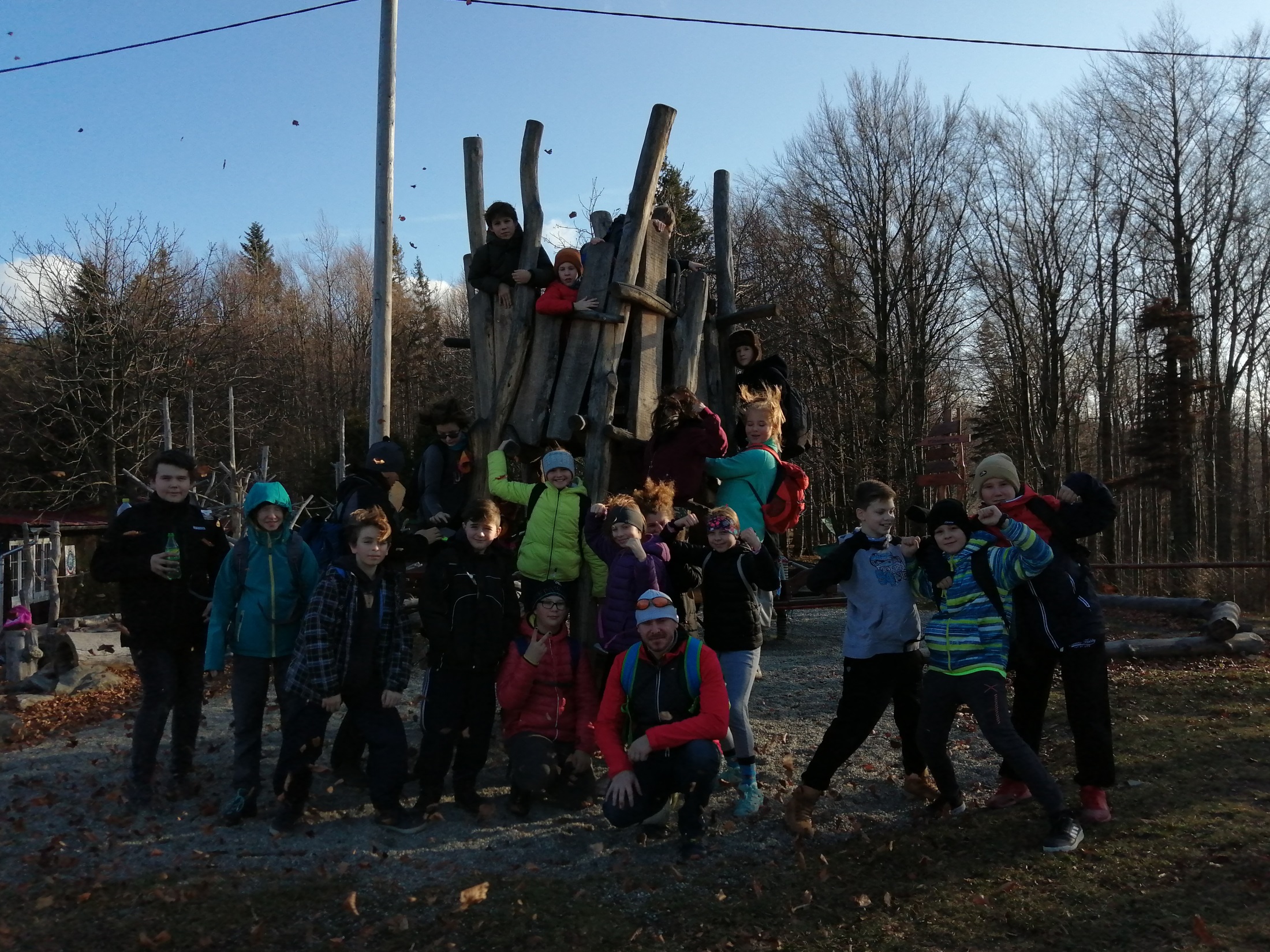 6.A      20. 12. 2019
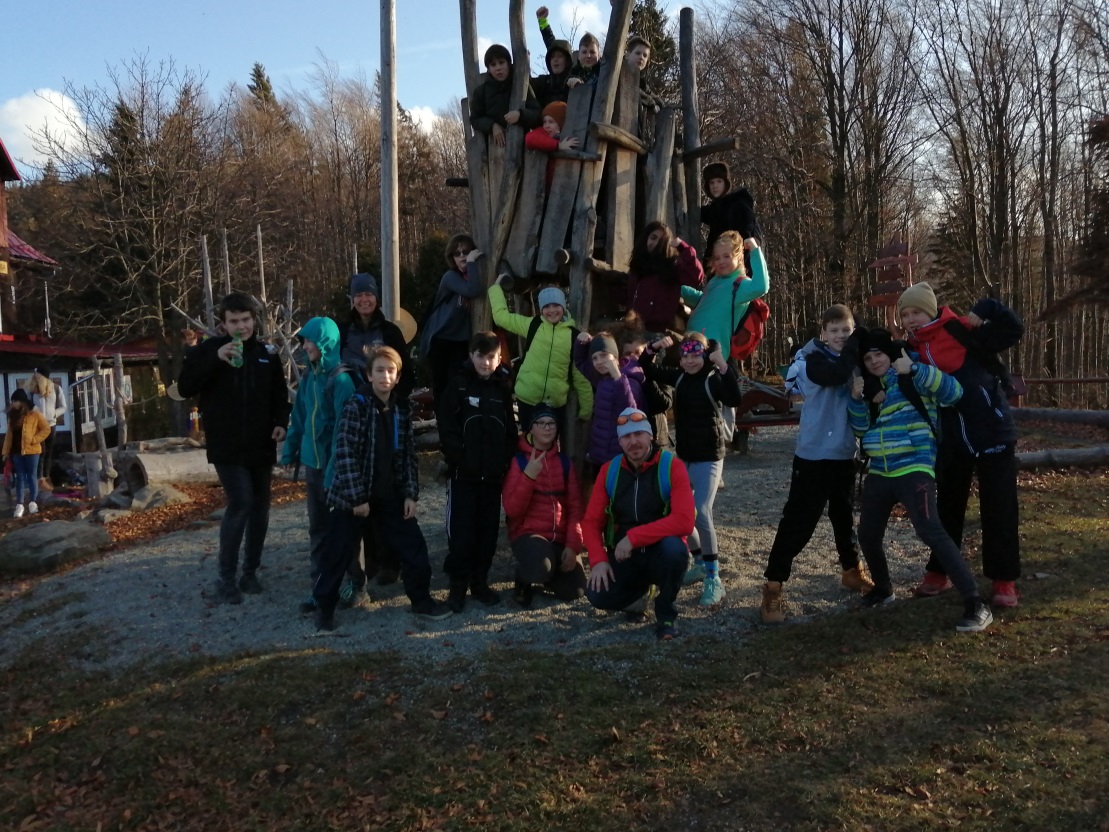 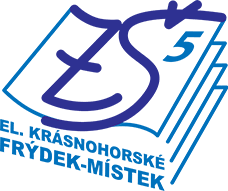 V pátek odpoledne byl sraz u naší školy    a vypukla akce „spaní.“ Spacáky, karimatky, řízečky, grilovaná kuřátka, čokoládové buchtičky, super pitíčko, tělocvična, film, přírodopisná učebna, počítačovka, prohlídka protiatomového krytu školy………..Super akce, doufám, že ne poslední – ale to nezáleží na mně. Děkuji kolegům – Janu Herecovi, Davidu Vaškovi, Martinu Macháčovi, Pepíčku Chalupkovi za pomoc při organizaci a dozoru nad dětičkami. Paní kuchařky jsou nejúžasnější, protože jejich mňamky byly nepřekonatelné – děkujeme moc holky.
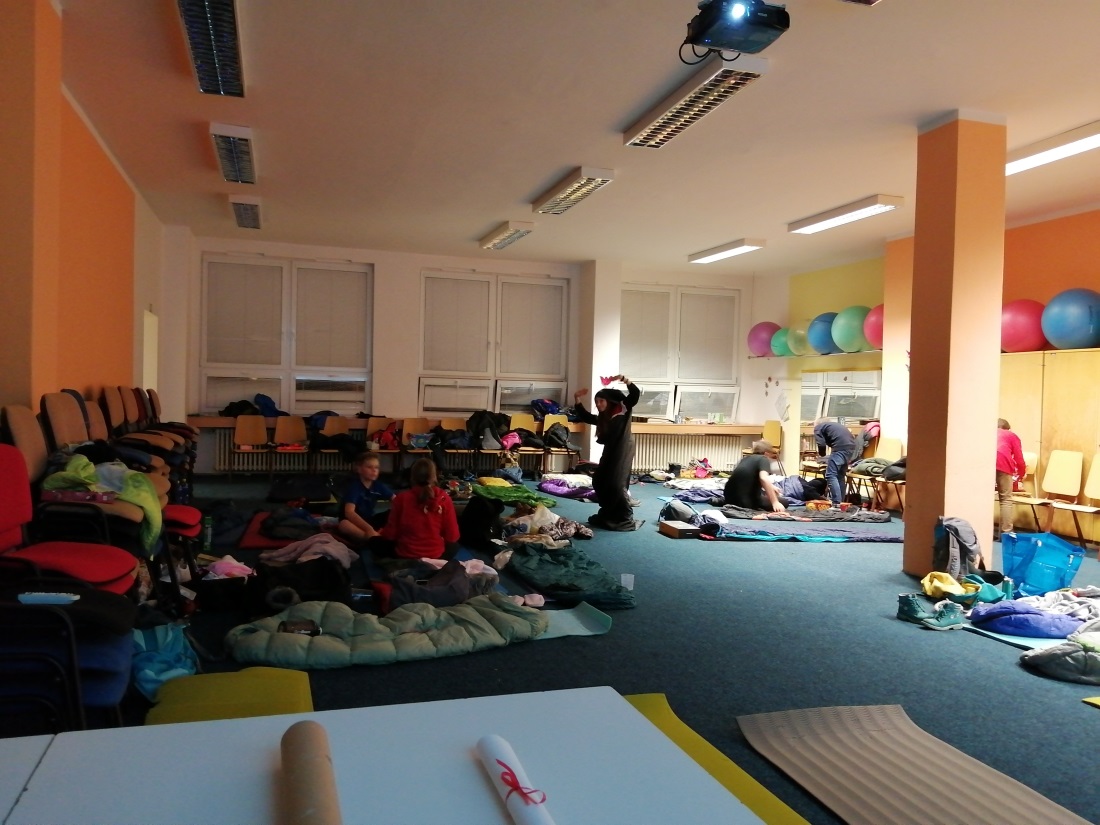 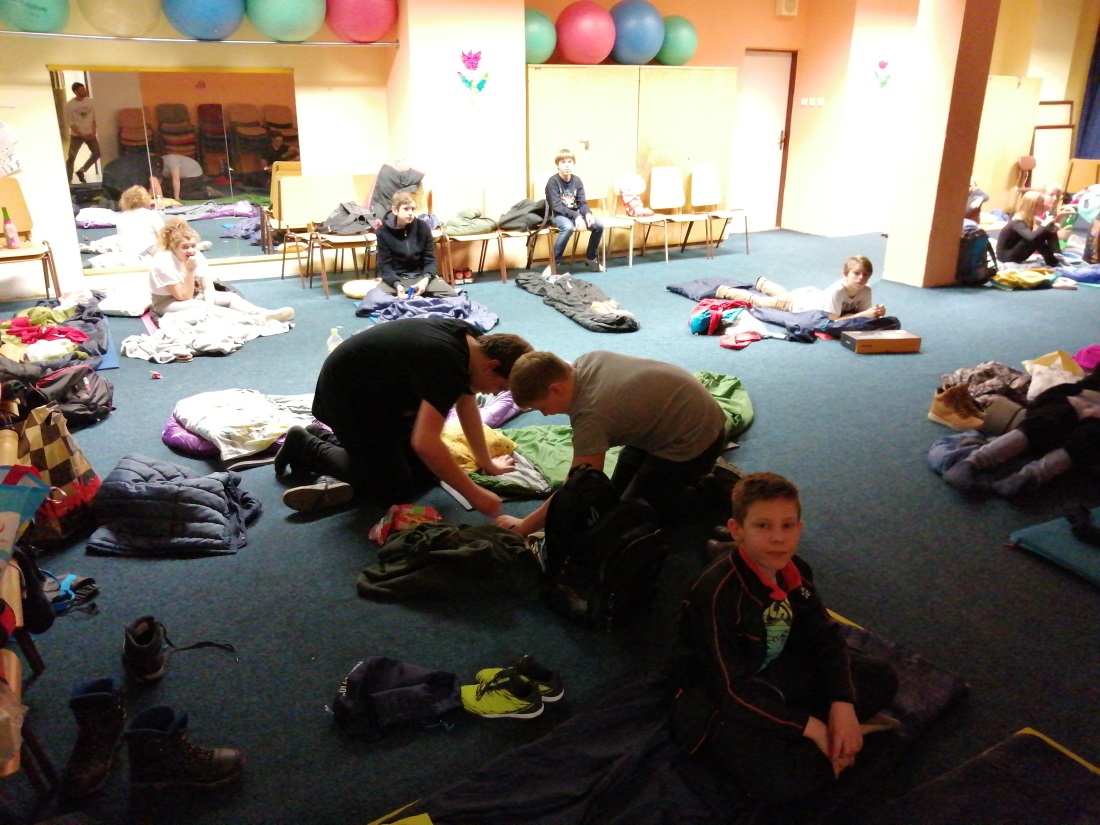 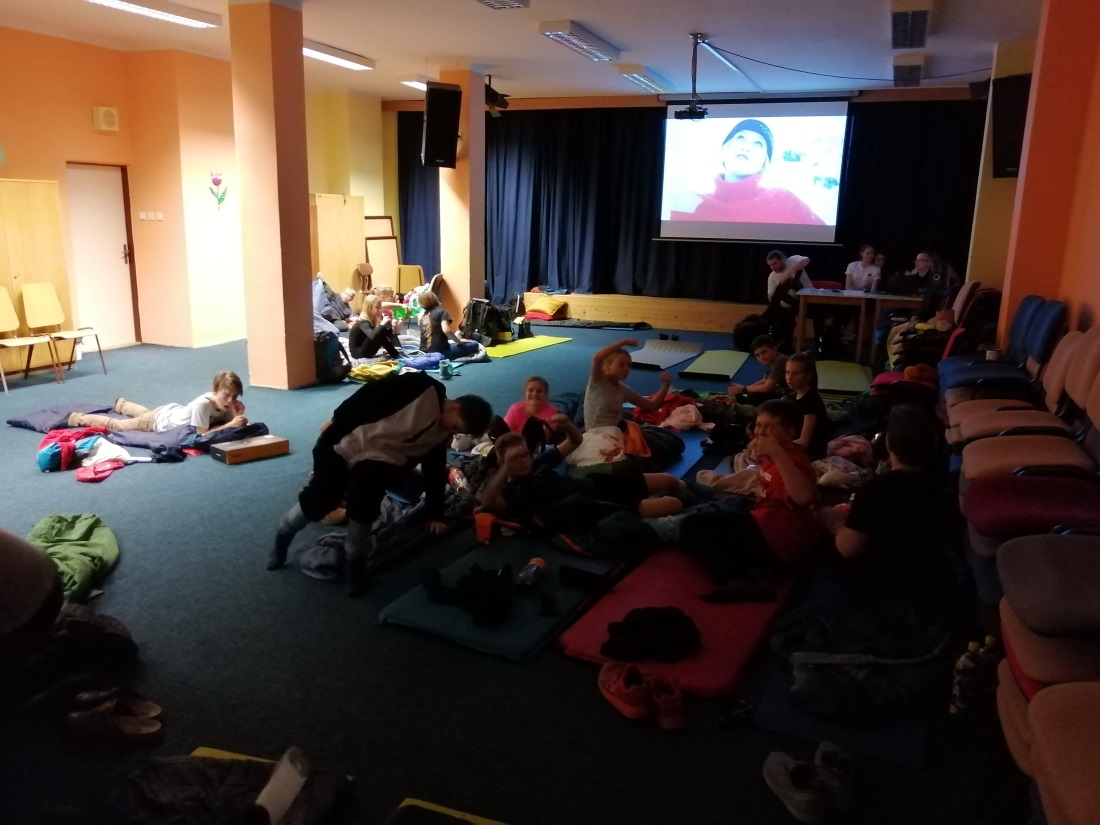 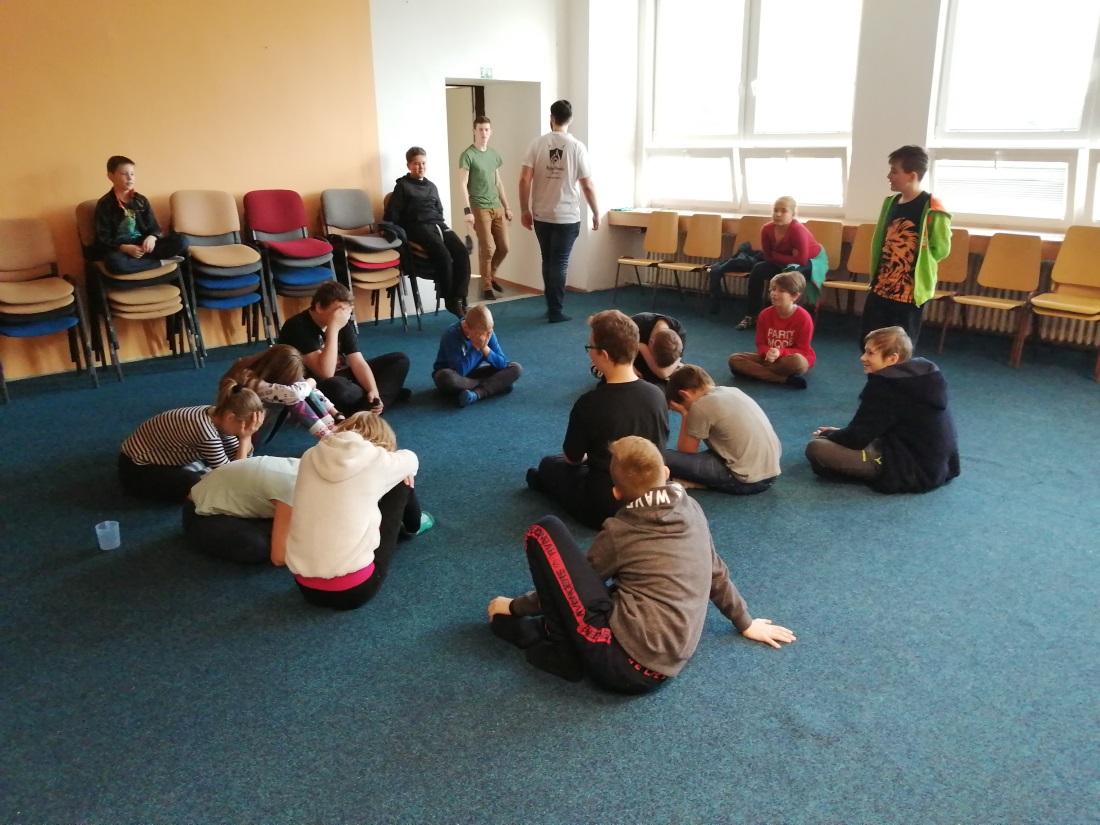 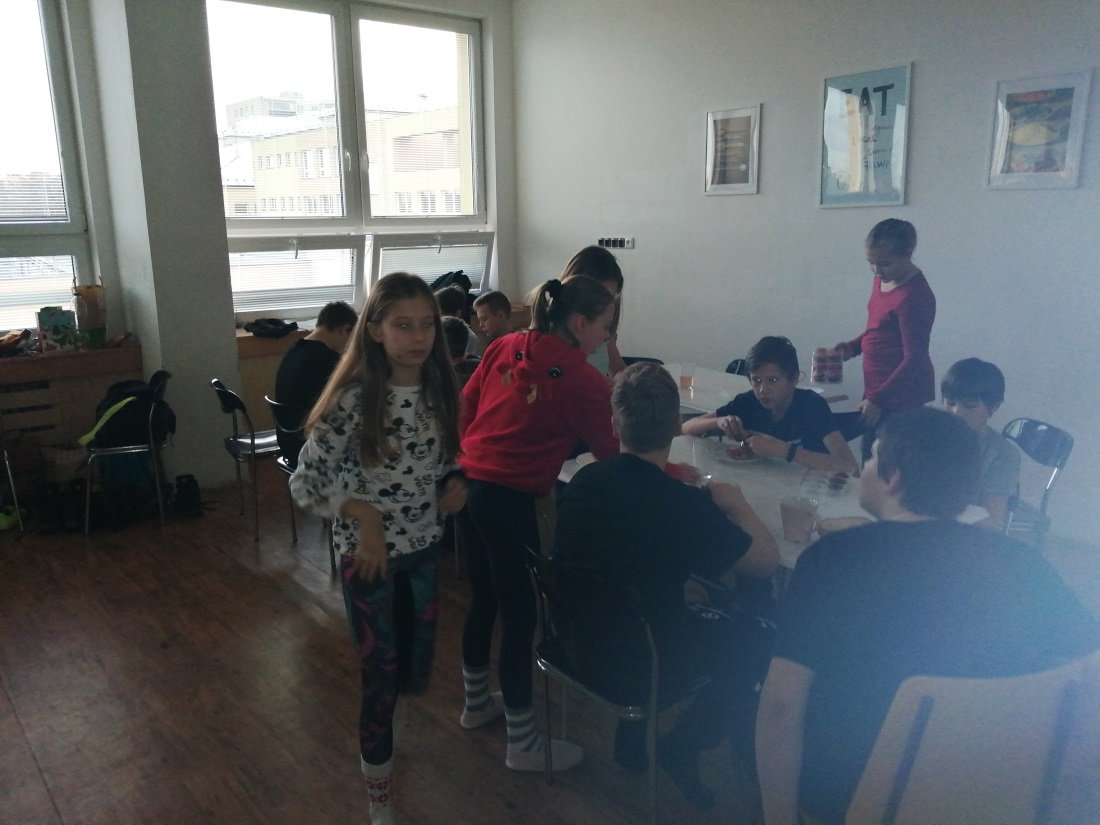 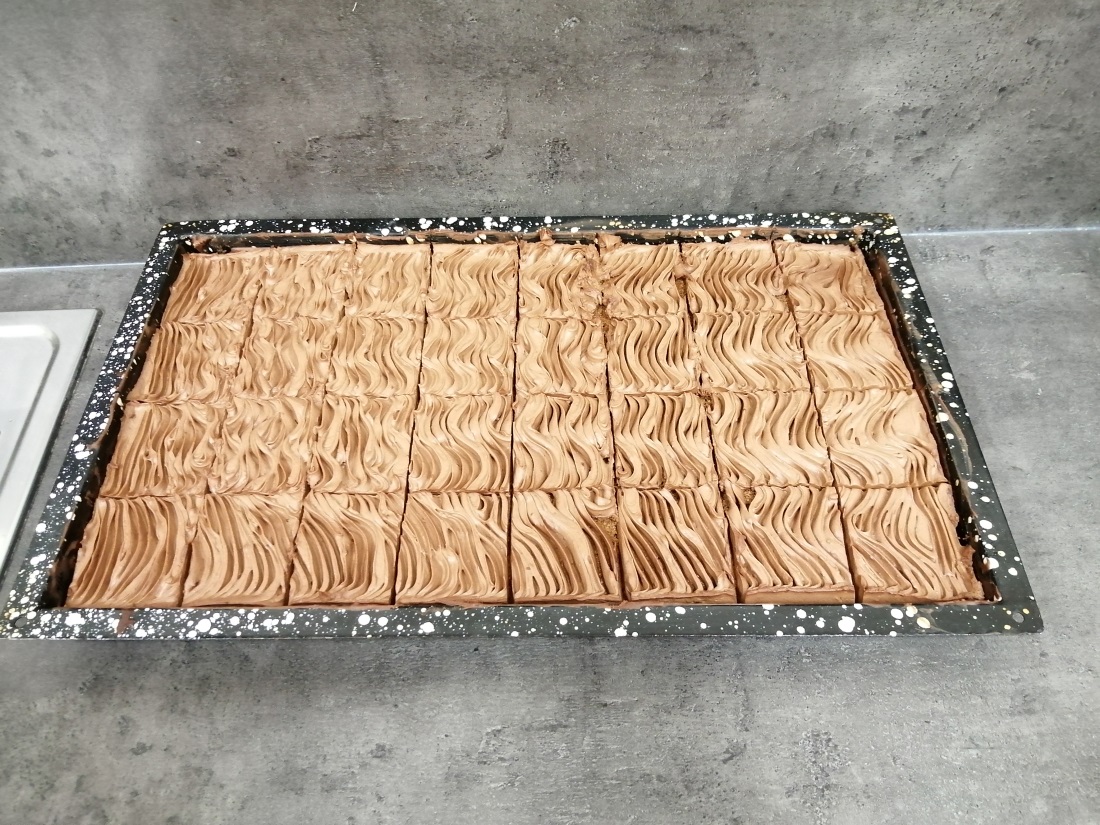 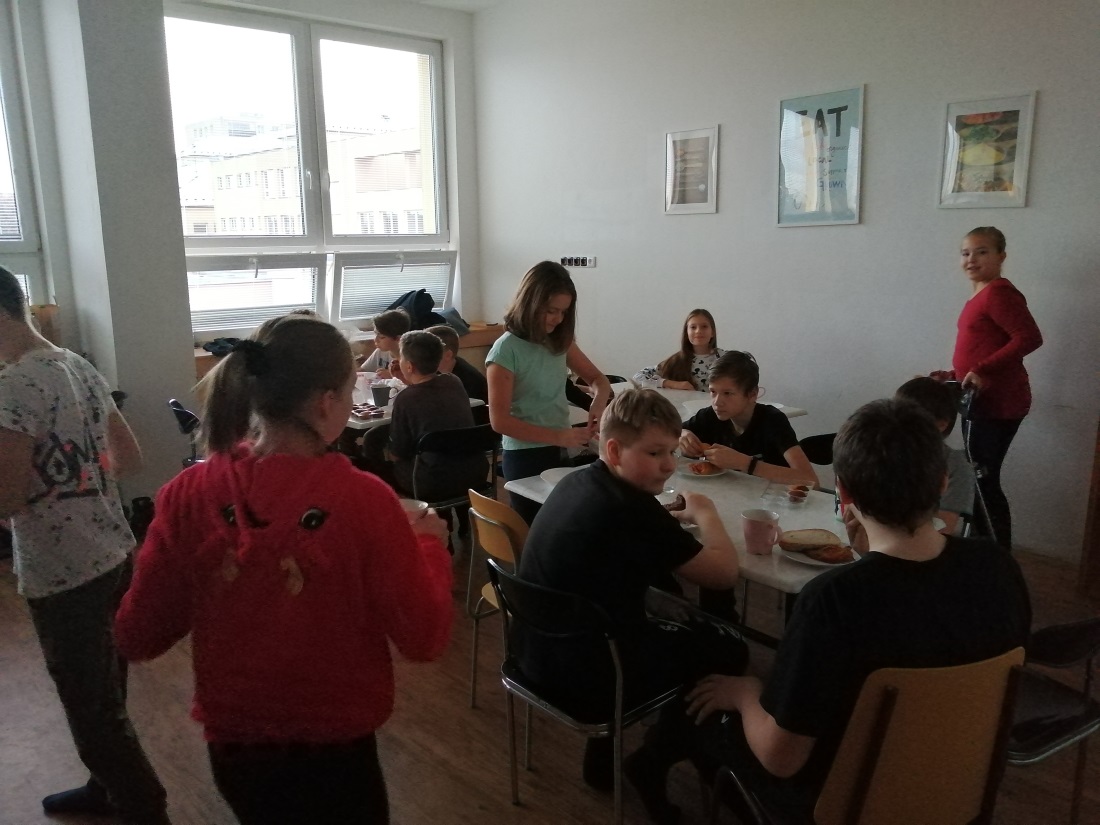 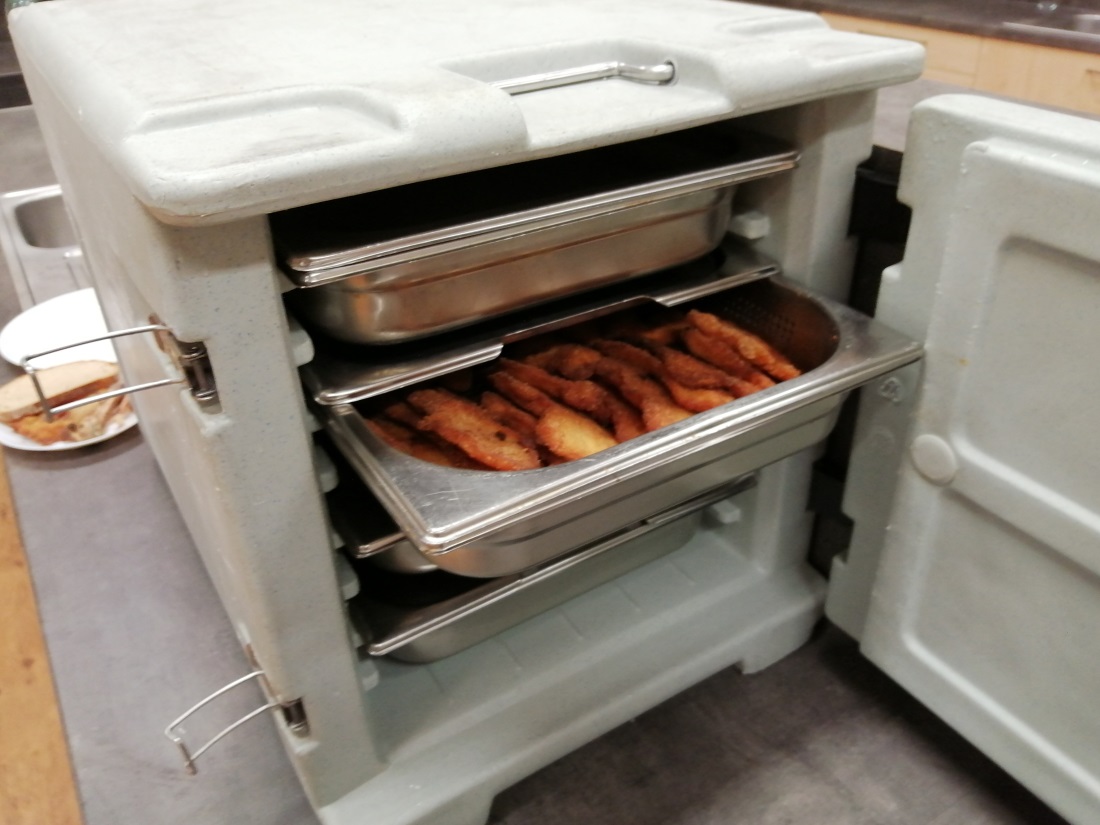 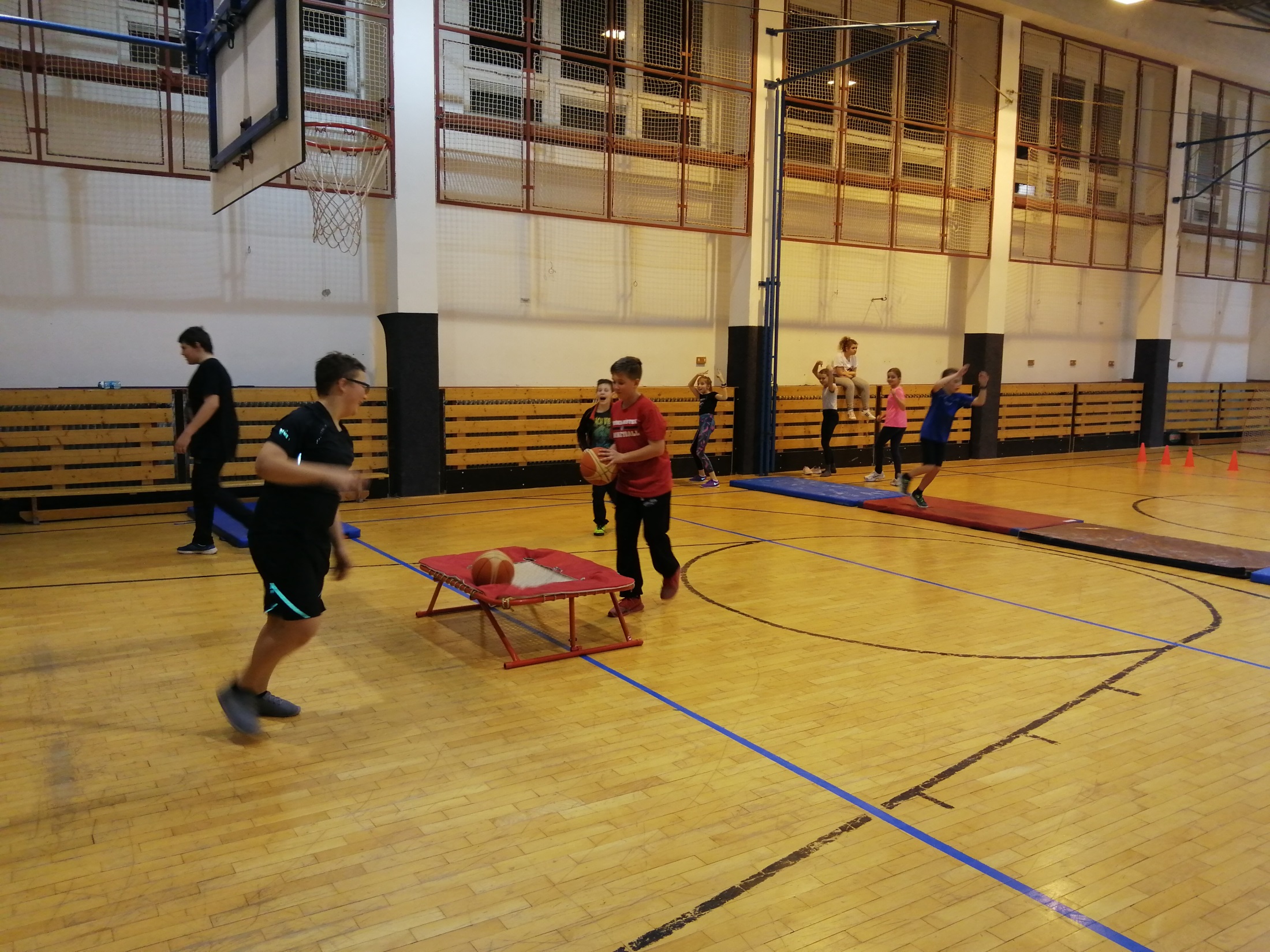